Chapter 4 Basic concepts about matter
(images are either from internet or from the textbook)
Chemistry studies matter
What is matter?
This is different from the question: What is the matter with you?
Matter is anything that has mass and occupies space.
What are not matter here? Rocks, air, bacteria, heat, light,
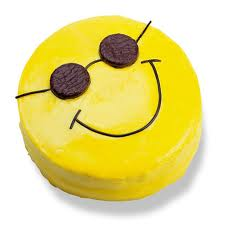 Let’s look at the Physical States of Matter
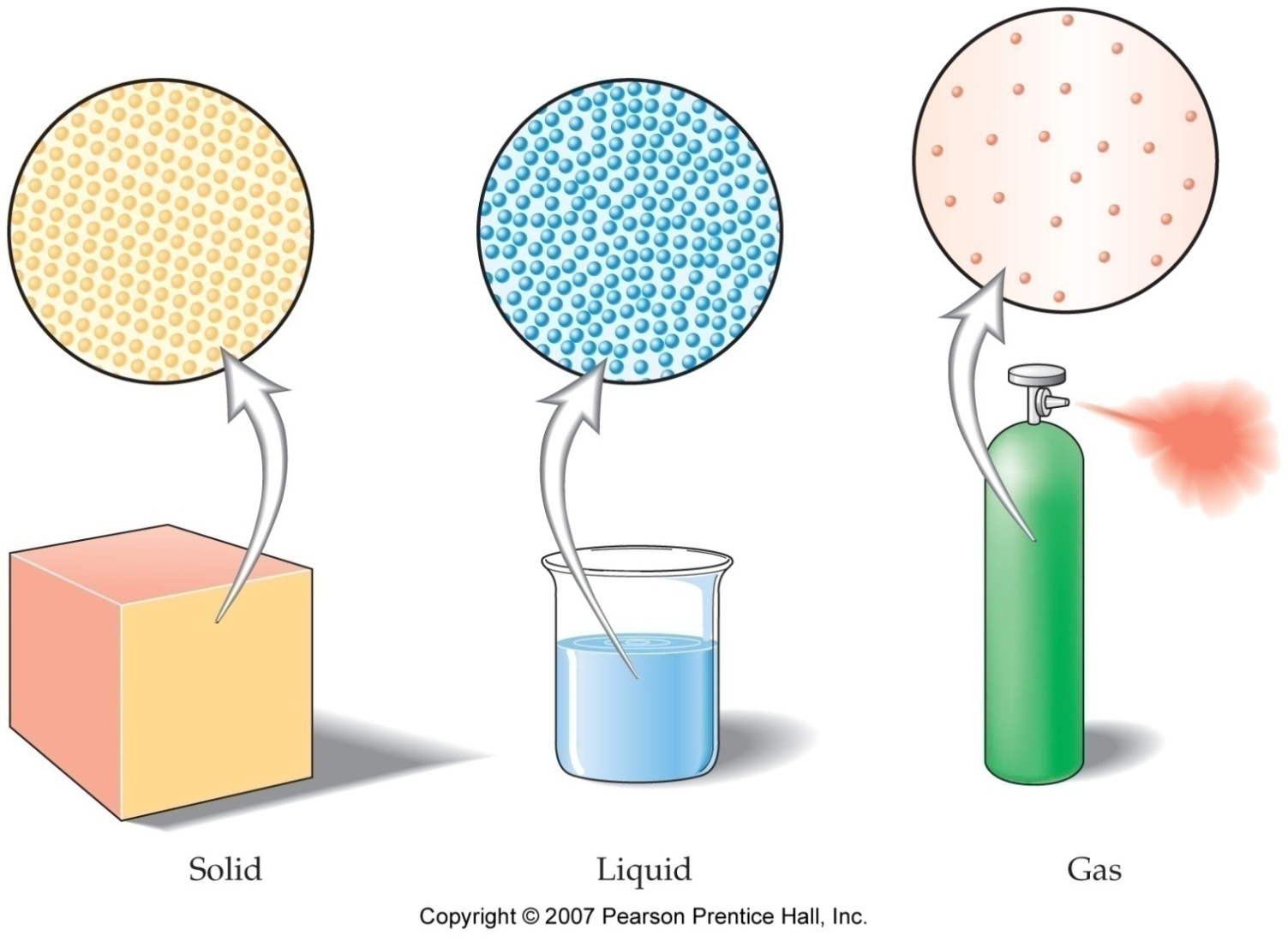 As you may have known, there are three common physical states: solid, liquid, and gas
Solid	 has definite shape and volume
Liquid	       has definite volume but no definite shape
Gas	has no definite volume or shape. Do you agree that its shape is defined by the container?
How are matters different from one another?
By having different properties. There are two pairs of properties
1. Physical Properties and chemical properties
Physical properties are those properties of a substance that can be observed without changing the substance (its chemical identity).
Examples:  
Color	
Mass
Weight
Chemical properties are those properties of a substance that can only be studied by forming new substances.
Examples of chemical properties are: heat of combustion, reactivity with water, PH,
Earth Metals are VERY reactive and Inert Gases are UNreactive.  Metals react with acids.
rotten of fruit 
explosion of fireworks 
lighting a match 
burning gas in a stove
melting point, 
viscosity 
density.
smell, 
freezing point, 
boiling point,
Chemical properties are those properties of a substance that can only be studied by forming new substances.
Please indicate in the following table which side represents physical properties and which side represents chemical properties.
“React, decompose, combust, rust, oxidate” usually indicate chemical properties
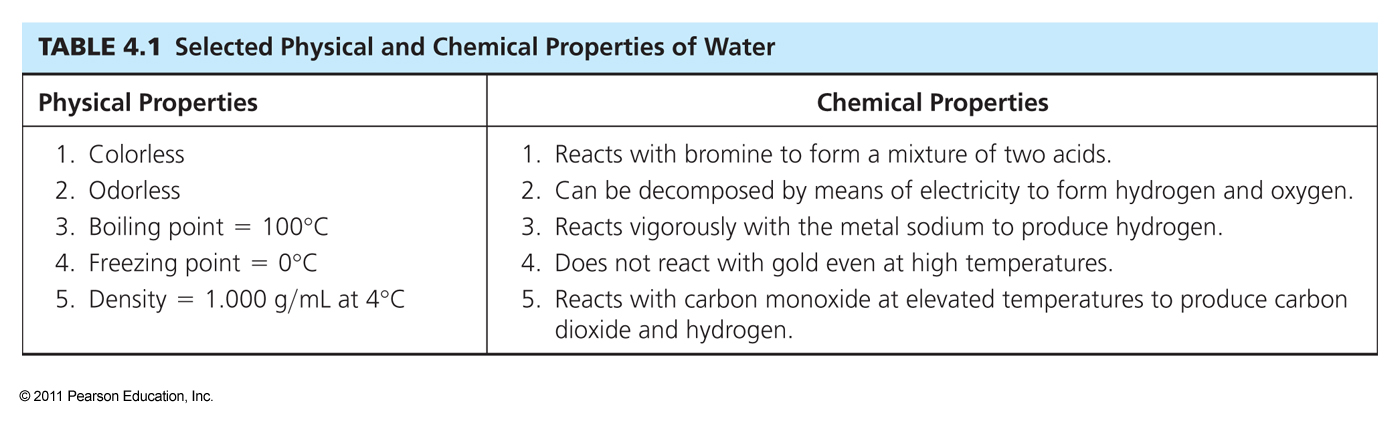 Please be able to distinguish chemical properties from physical properties.
2. Intensive Properties and extensive properties
Intensive Properties…


Extensive Properties…
Are independent of the amount of the substance that is present.
Depend upon the amount of the substance present.
Please indicate which of the following are intensive, or extensive properties: Mass, Density, boiling point, color, temperature, volume,
There are two types of Changes
These are changes in matter that do not change the composition of a substance.
Physical Changes
Chemical Changes
are changes result in new substances.
Please categorize the following changes: Combustion, oxidation, Changes of state, temperature, volume, decomposition (hint: this is similar to physical and chemical properties categorization)
Practice question: Which of the following is chemical change and which is physical change?

A. gasoline vaporizes from an open container

B. a piece of magnesium metal burns in air to form a white powder called magnesium oxide

C. a dull knife is sharpened with a whetstone

D. Ice melting
Now we look at Classification of Matter
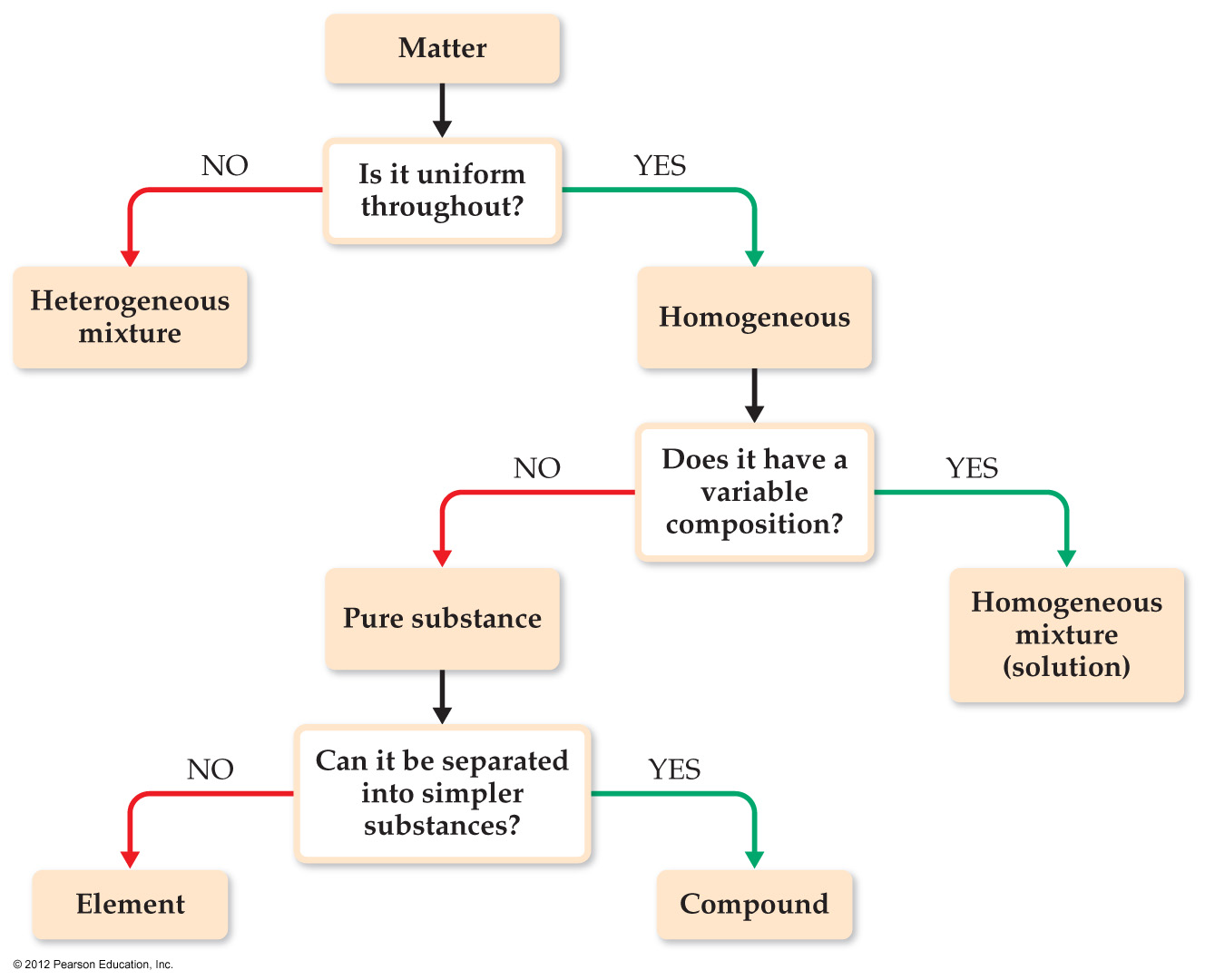 © 2012 Pearson Education, Inc.
Classification of Matter
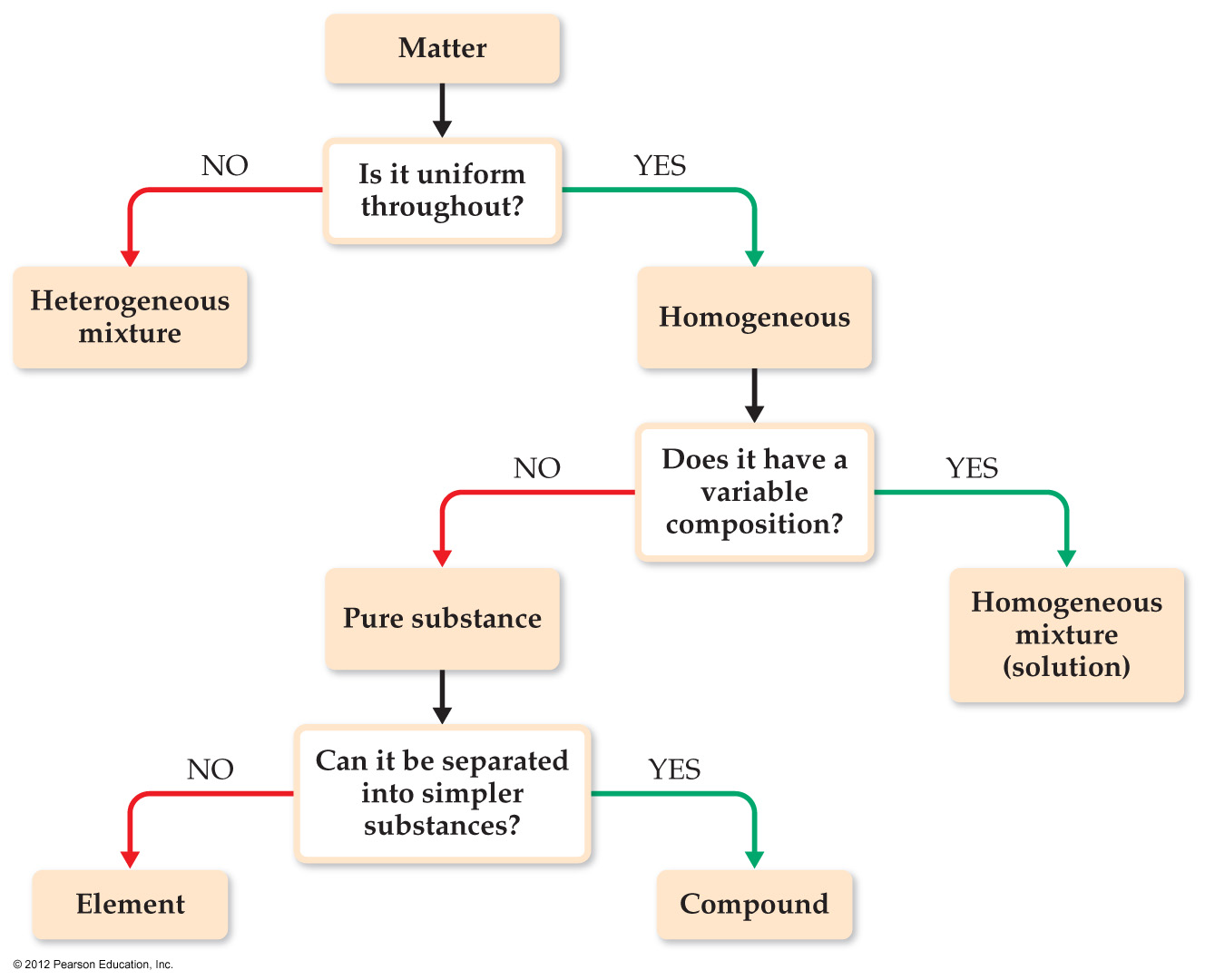 © 2012 Pearson Education, Inc.
Classification of Matter
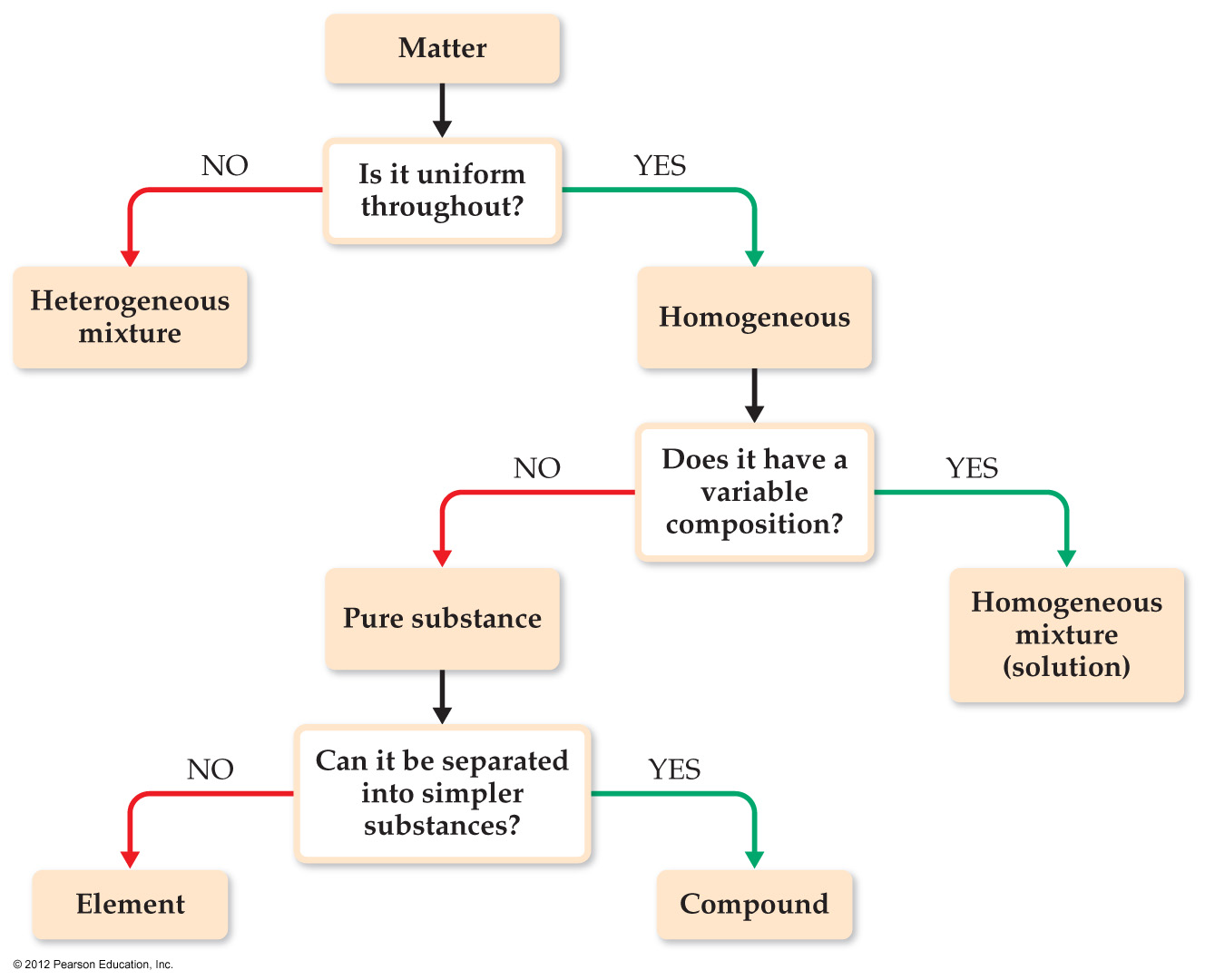 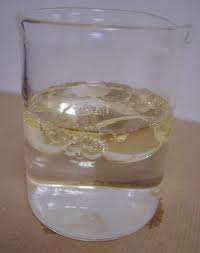 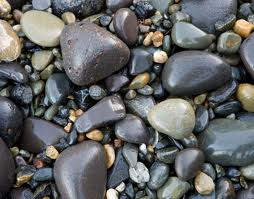 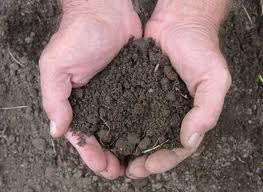 © 2012 Pearson Education, Inc.
Classification of Matter
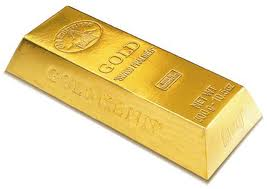 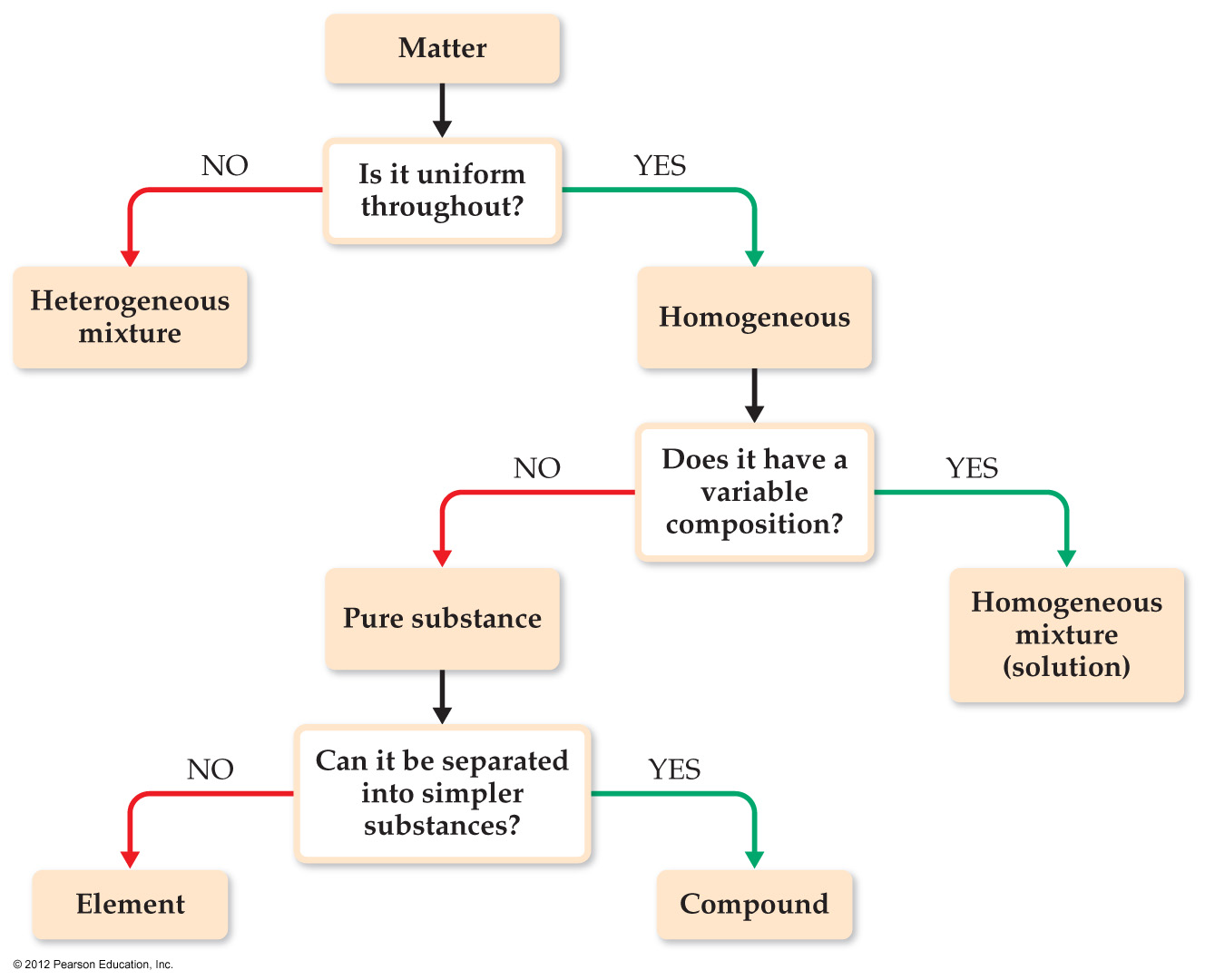 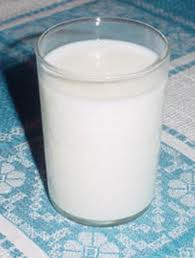 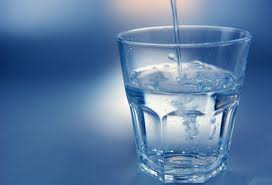 © 2012 Pearson Education, Inc.
Classification of Matter
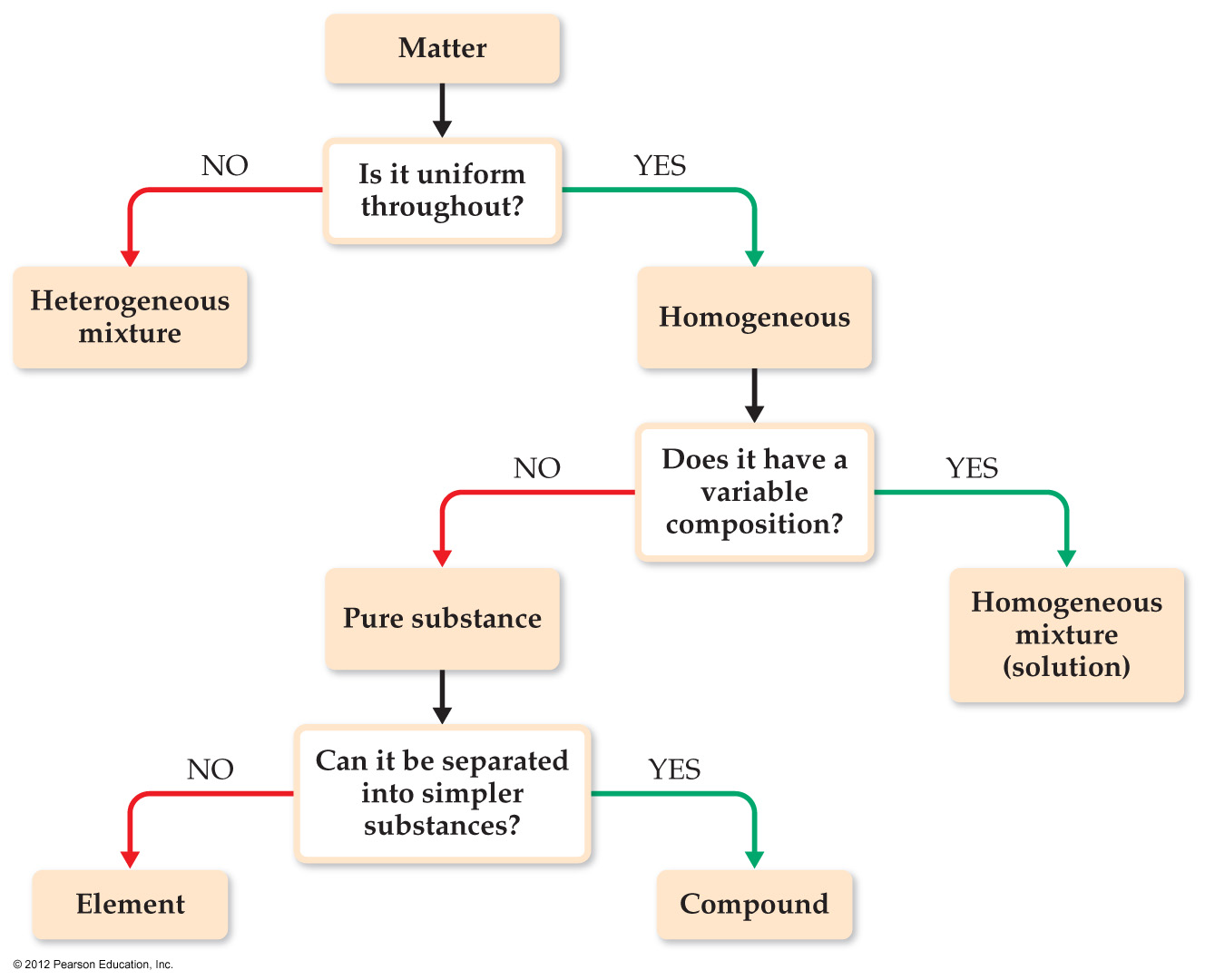 © 2012 Pearson Education, Inc.
Classification of Matter
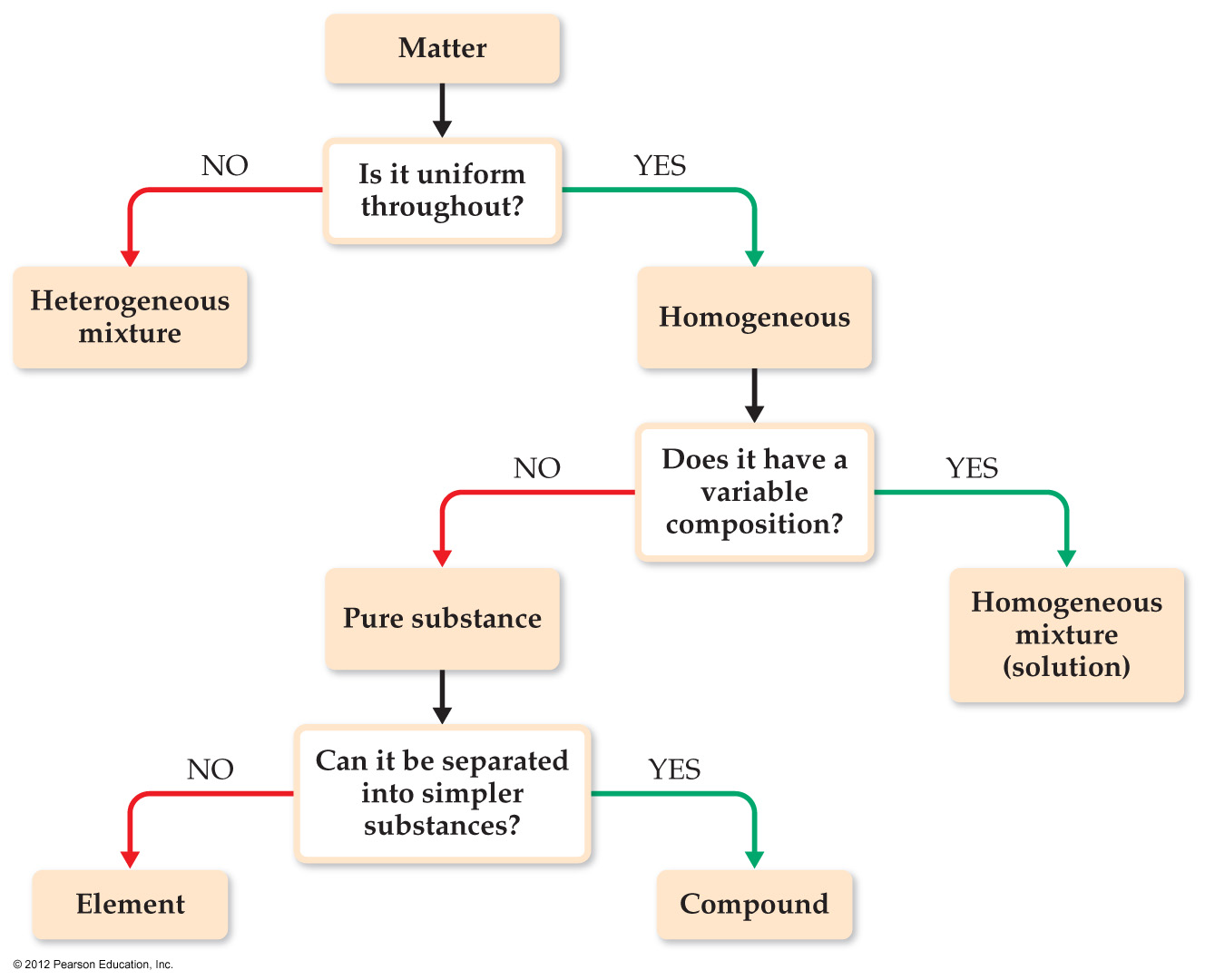 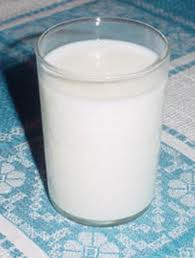 © 2012 Pearson Education, Inc.
Classification of Matter
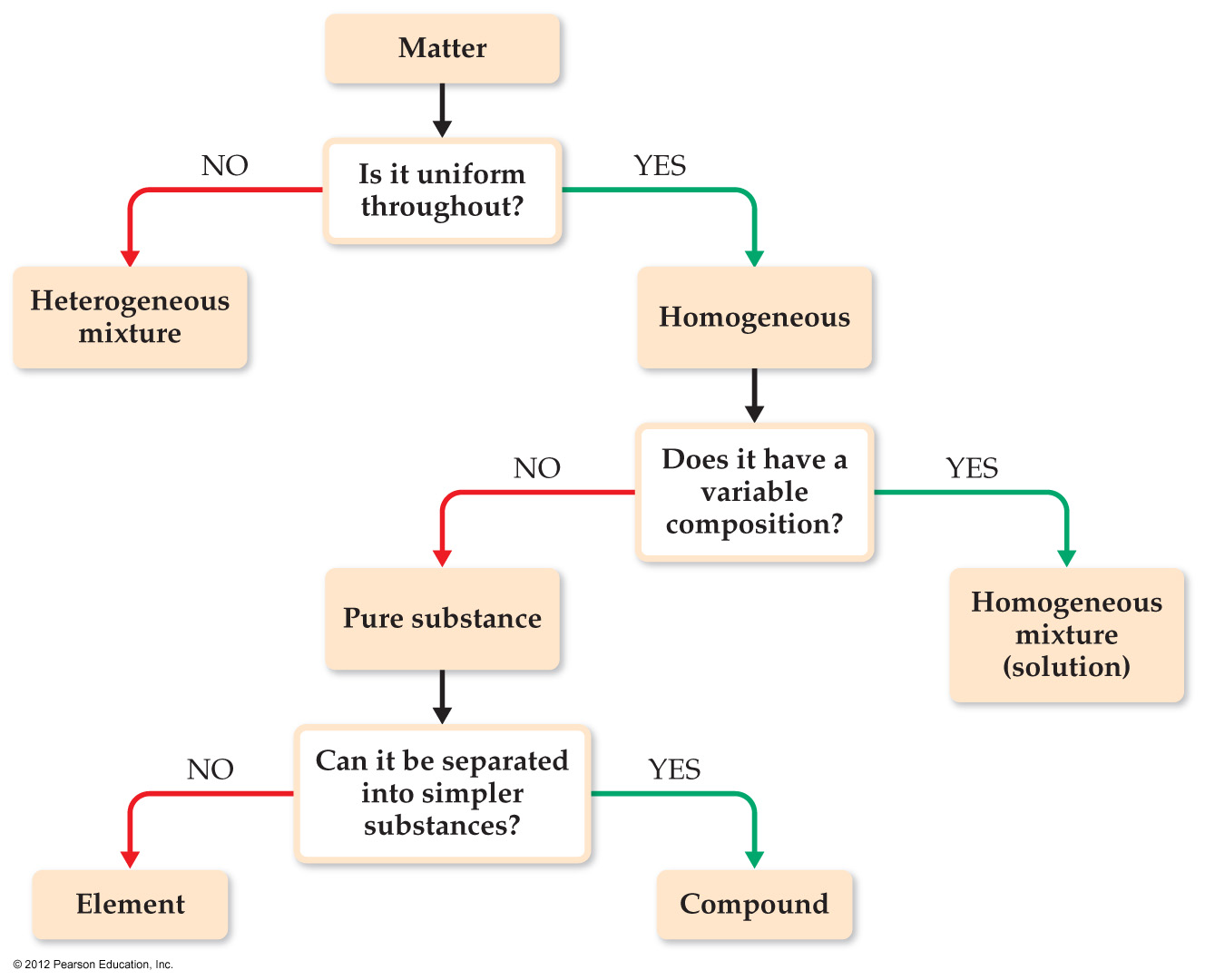 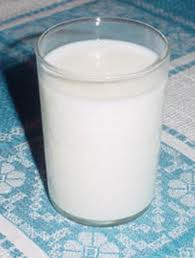 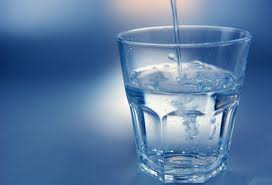 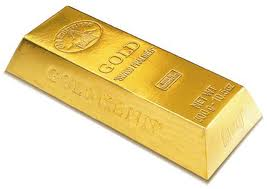 © 2012 Pearson Education, Inc.
Classification of Matter
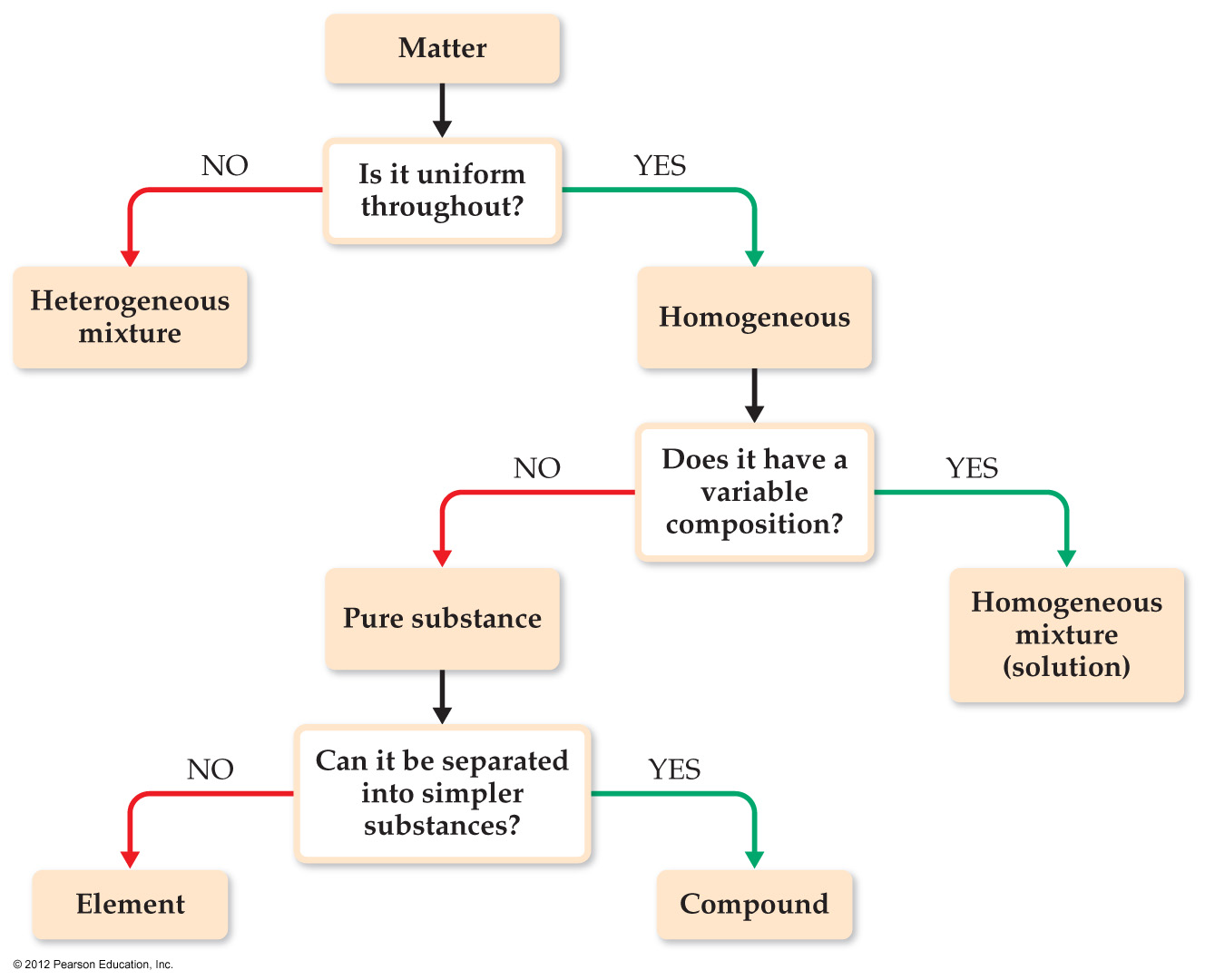 © 2012 Pearson Education, Inc.
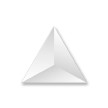 Matter
And
Measurement
Classification of Matter
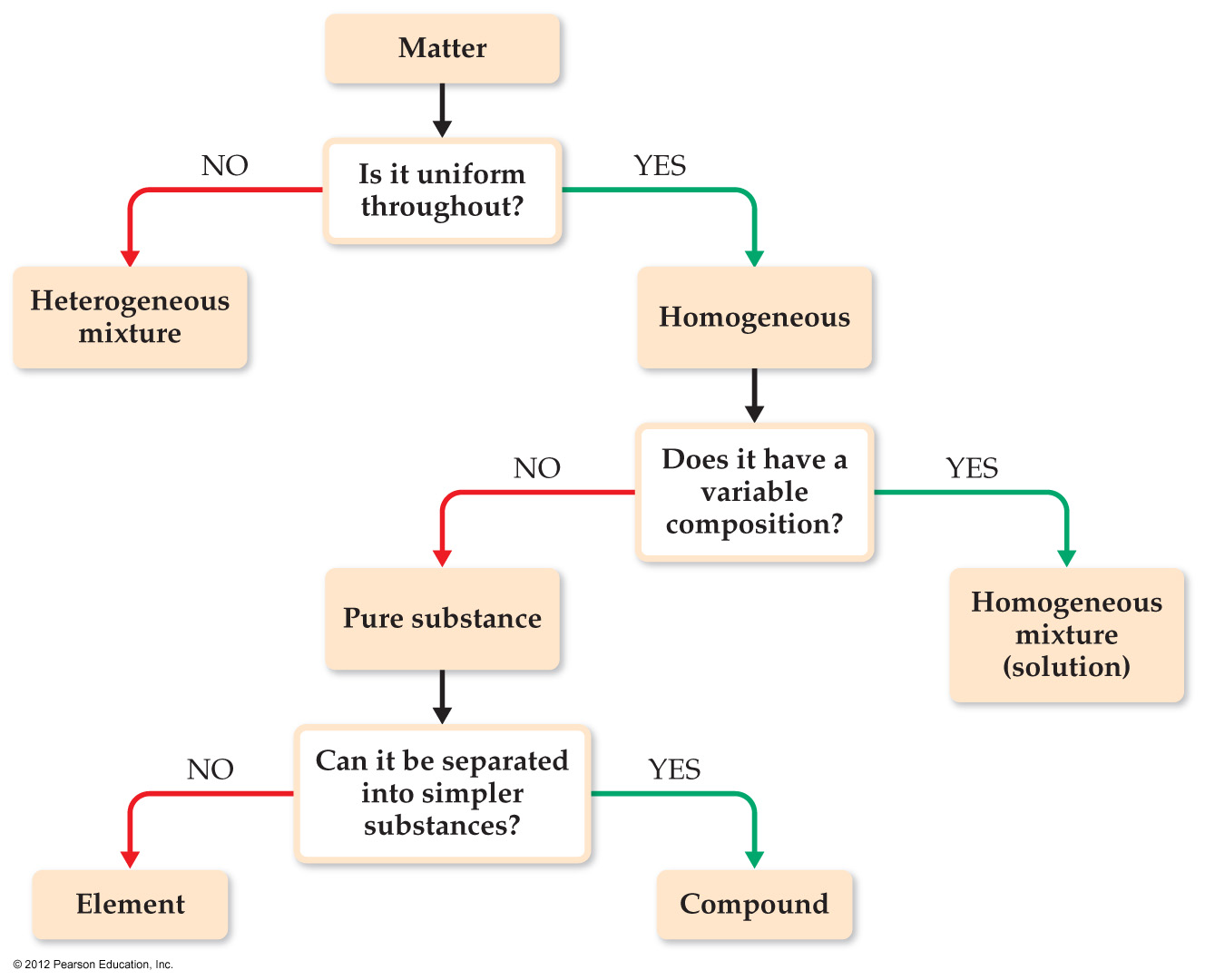 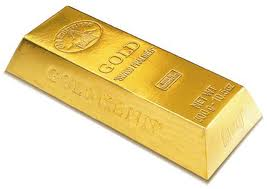 © 2012 Pearson Education, Inc.
Classification of Matter
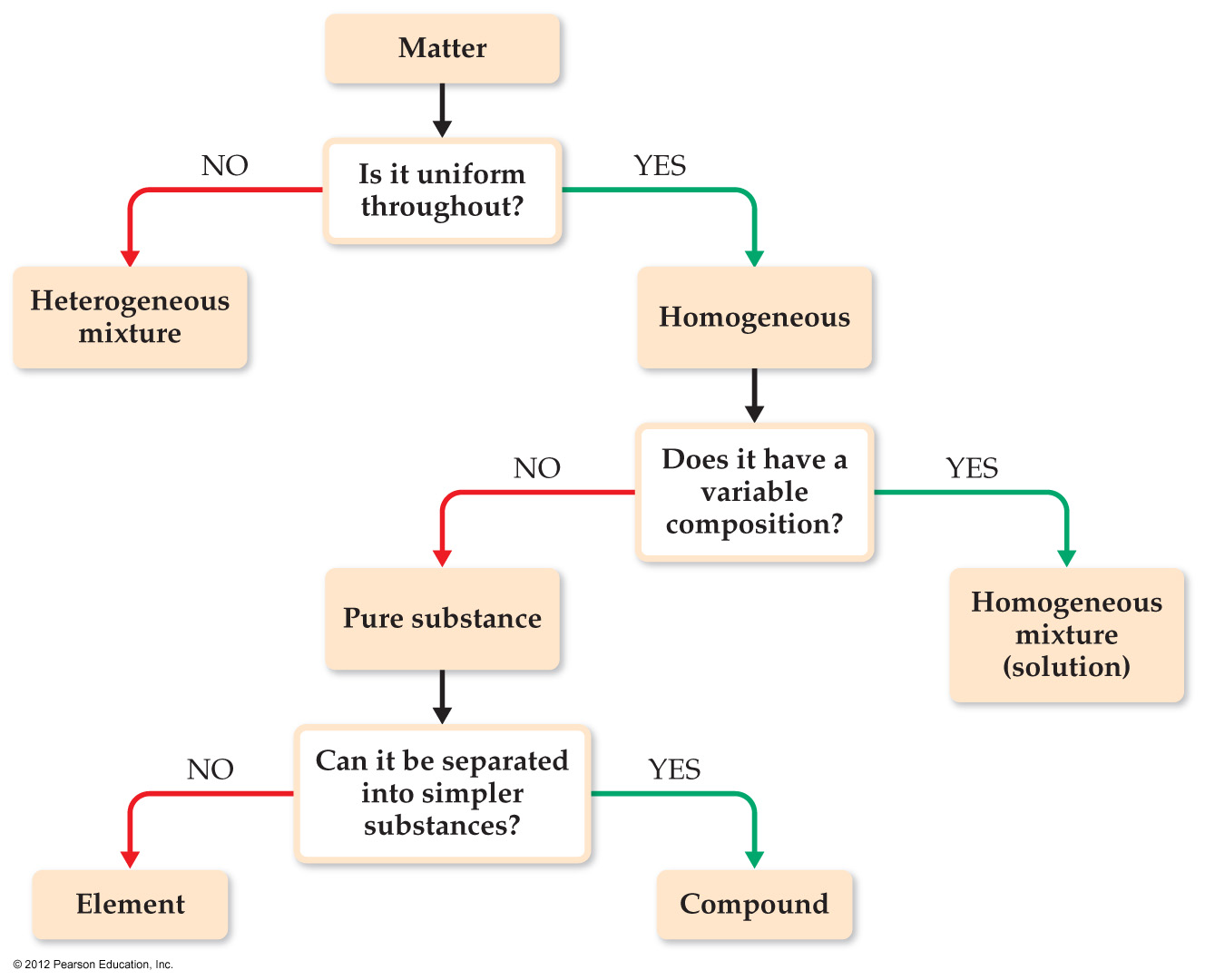 Please be able to categorize a sample into one of these categories based on descriptions. There is an example on the next slide.
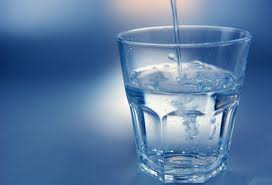 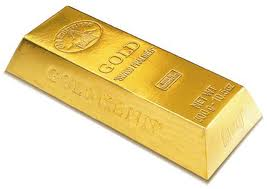 Consider the following properties that involve the metal silver: 
Silver metal cannot be decomposed into simpler substances using chemical techniques. 
Silver metal reacts with gaseous hydrogen sulfide to form the black solid silver sulfide (silverware tarnish). 
Sterling silver is a metal alloy that contains 92.5% silver and 7.5% copper by mass.  
Argenite ore, a source for silver metal, is found in Mexico and Peru. 

Based on these properties, classify each of the following silver-containing entities as an element, compound, homogeneous mixture, or heterogeneous mixture. 
a. sterling silver     b. argenite ore       c. silverware tarnish      d. silver metal
Hint: generally speaking, if it cannot be decomposed, it is an element; if a sample can be separated by chemical means but not by physical means, it is a compound; if a sample can be separated by physical means, it is a mixture (either a heterogeneous or homogenous).
It is time to learn names and chemical symbols of the elements
Look at the periodic table, which is the table for elements. How many elements are there?
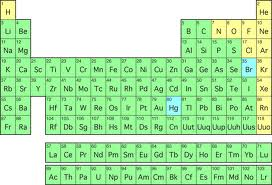 118 elements. Think about it, in a world that is so big, there are only 118 elements
Each element has a unique name (see the 1st page of your book)
Each element has a chemical symbol, with one or two letters
By looking at this table, please answer: How many letters are there in each chemical symbol?
Capitalized or non capital?
Are they all derived from their English name?
Not always. Please Memorize the blue colored names and symbols. Advice: You may want to press ESC and move the table up and down to view the full table.
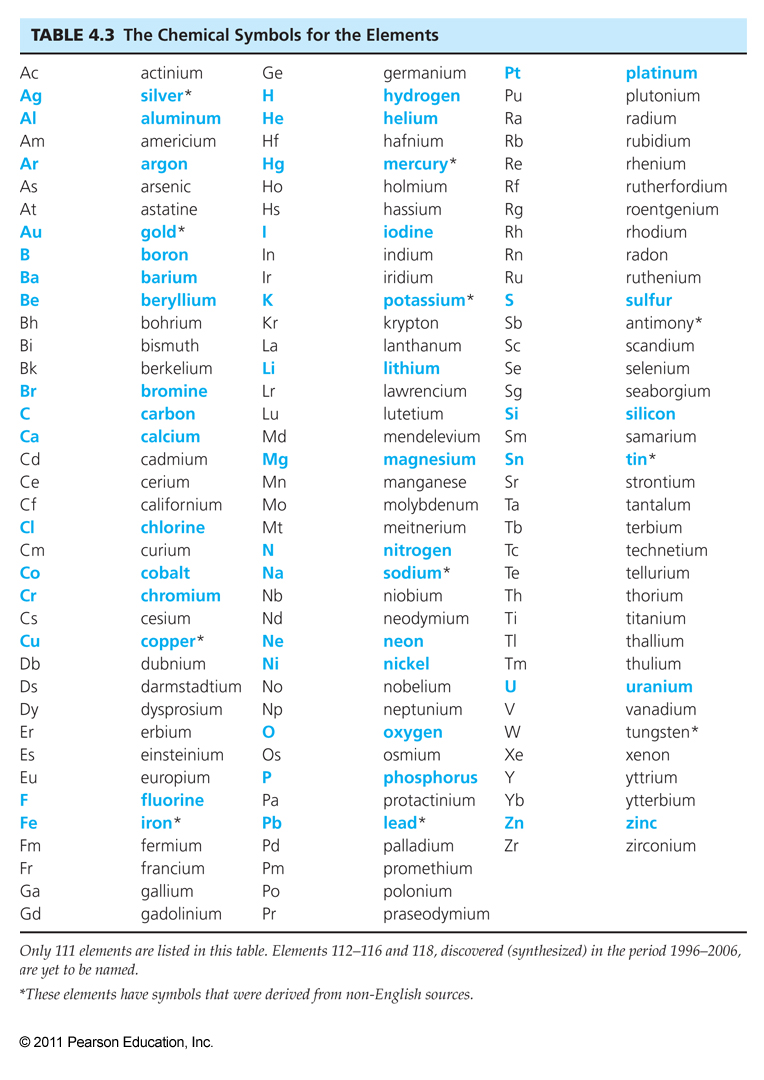 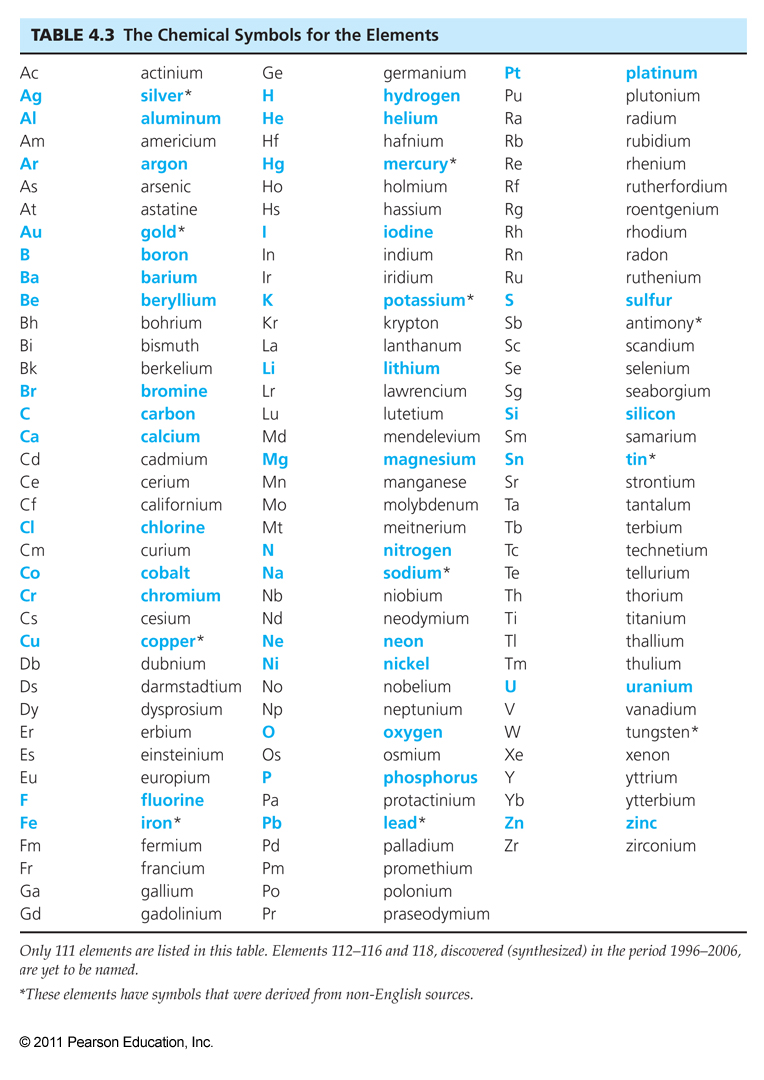 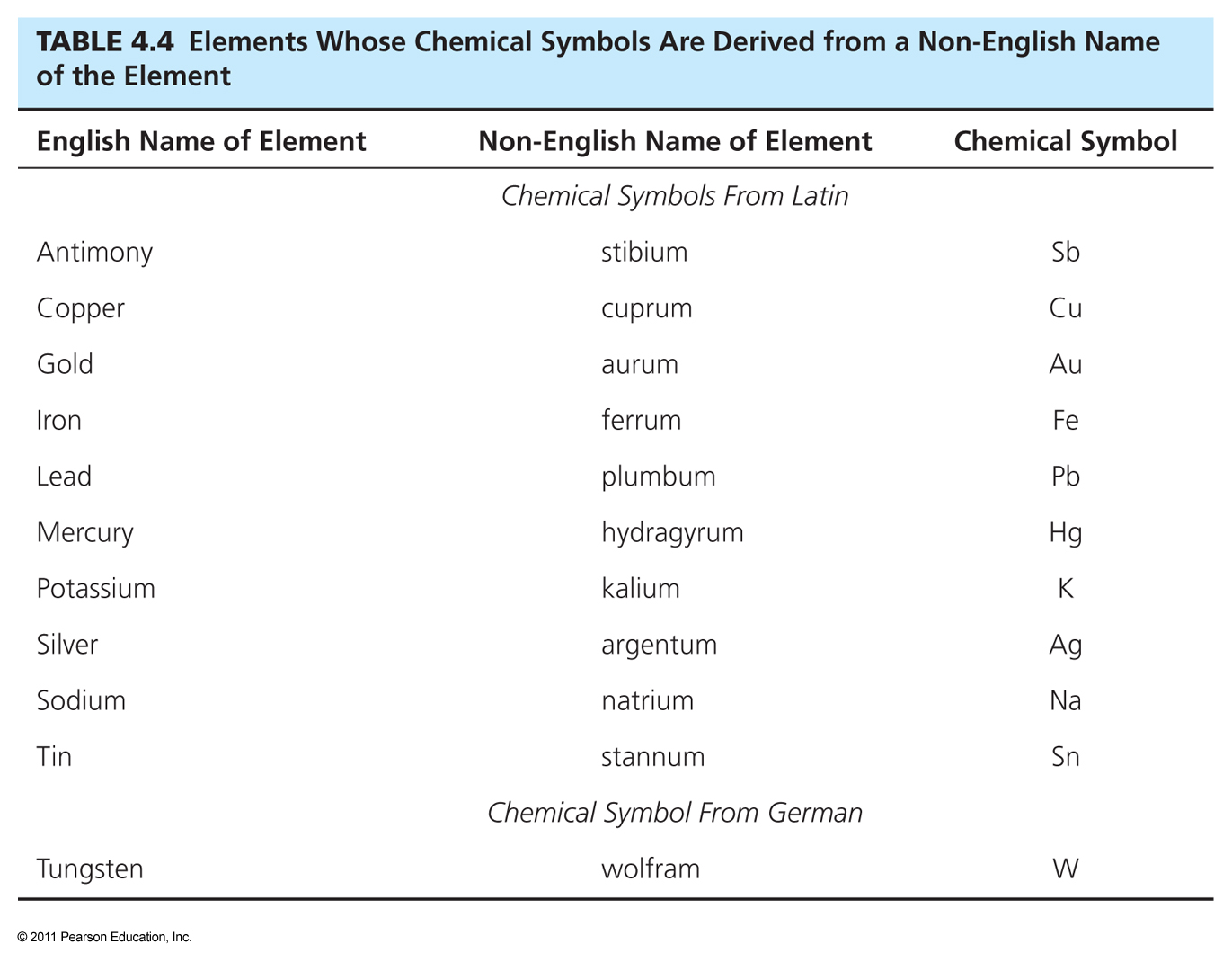 Please know the symbol and name of these elements
Elements
Which of the following represent elements and which represent compounds?

C, Ca, Al, HI, BN, In, HBr (hint: I in Al is small case l)
Please enjoy an element rap here:
http://www.youtube.com/watch?v=8h2tUj-WbdU&feature=related
What is the smallest unit that comprises of an element?
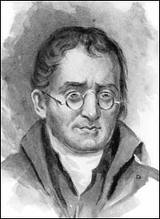 An atom is the smallest particle of an element that can exist and still have the properties of the element.
Dalton established atomic theory, and thought that all matter is made up of atoms.
Here we use balls to represent atoms.
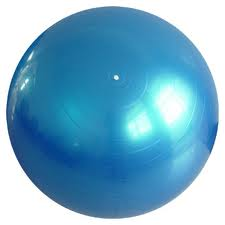 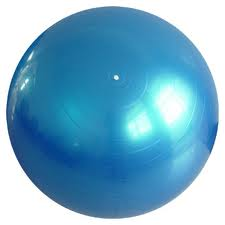 atom
Here are some easy terms to learn:
1. Molecules: two or more atoms tightly bind together
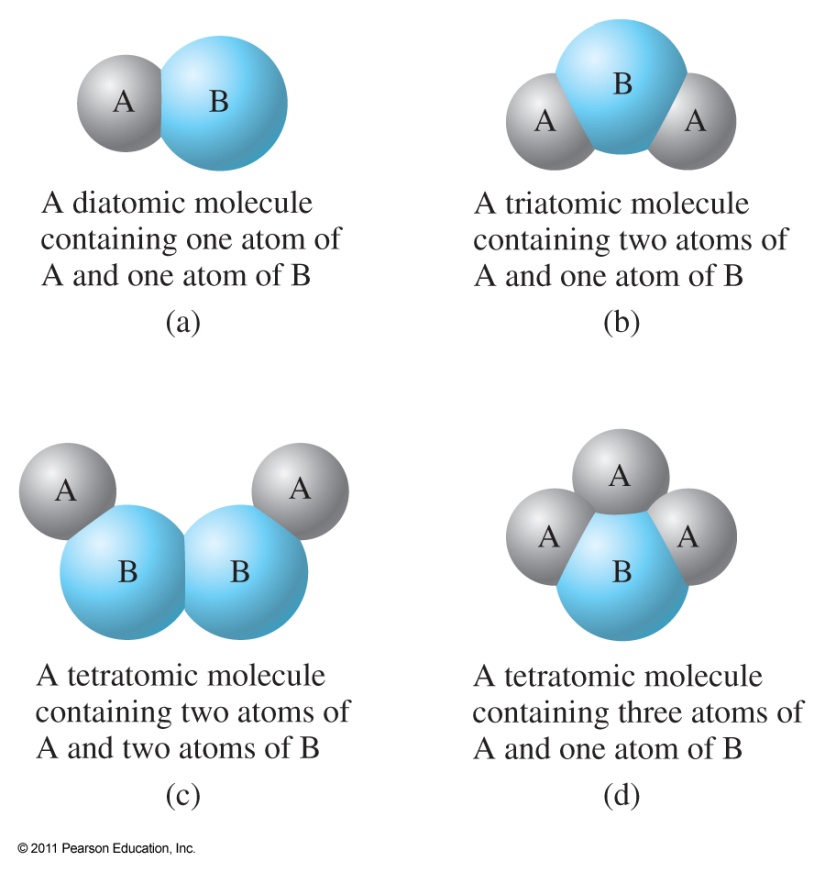 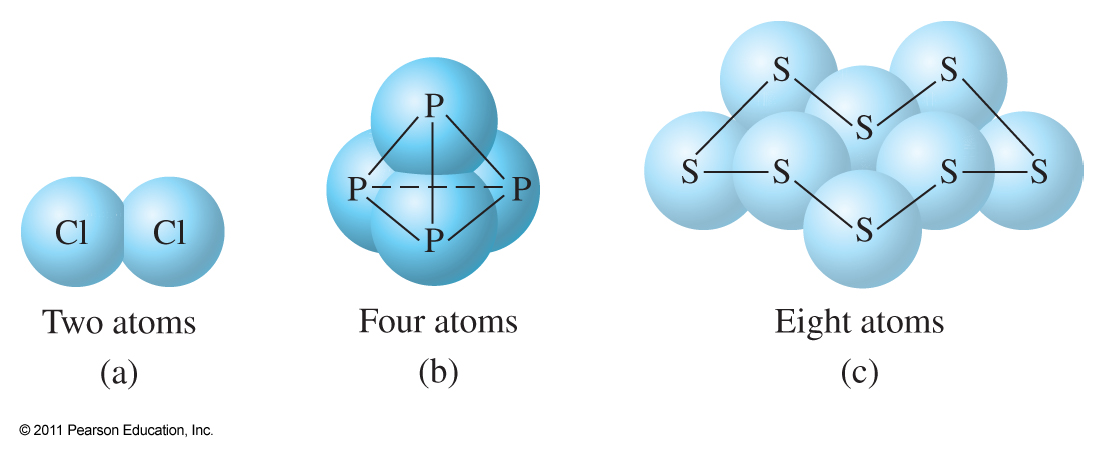 2. Homoatomic molecules: molecules made of the same type of atoms
3. Heteroatomic molecules: molecules made of different types of atoms
4. Compounds: heteroatomic substances are called compounds
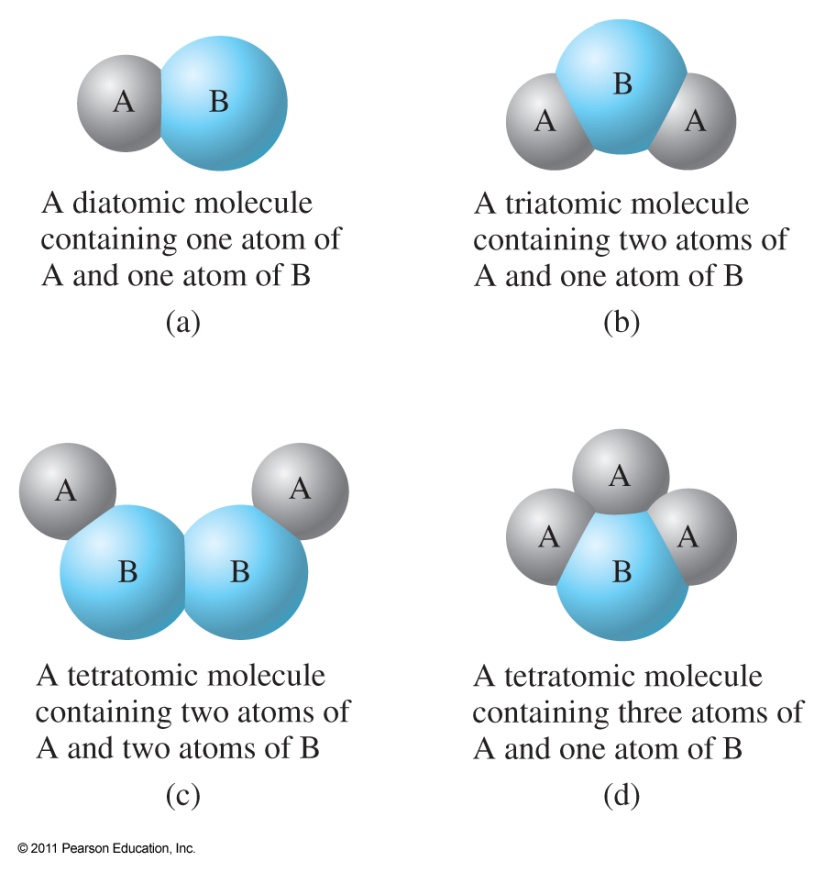 If atoms in a compound share electrons, it is a molecular compounds
If an atom loses (or gains) electrons, it becomes an ion. Compounds contain ions are called ionic compounds. (In later chapters you will learn that most ionic compounds contain metals)
Identify molecules/compounds: H2, CO2, He, Co, CO
Here is a little explanation about phases in description of matters
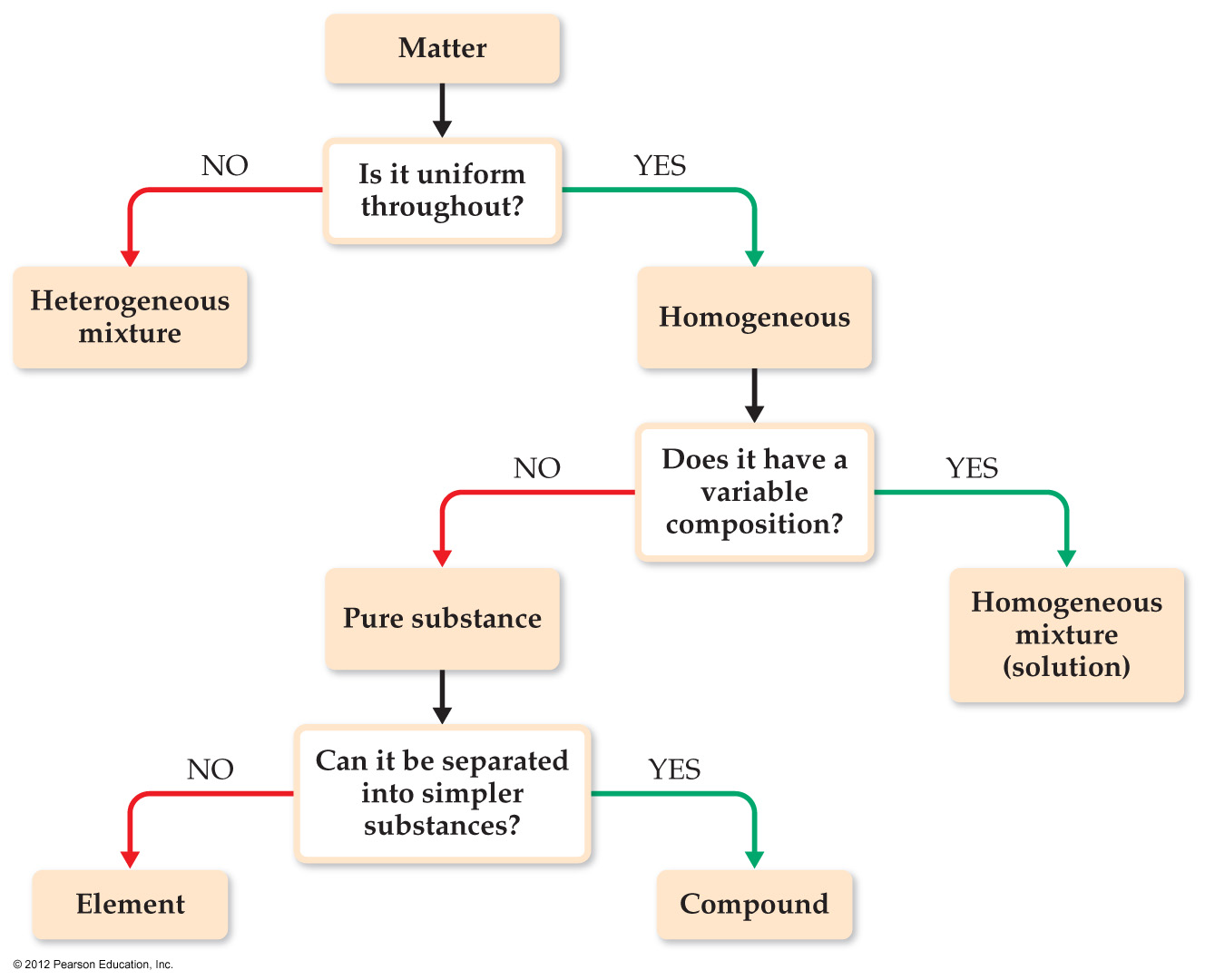 Phase in chemistry means physical state of matters, such as solid, liquid and gas phases.
For “Two substances present. One phase”, the matter may be both …….
For “One substances present. Two phases”, it is ………, for example, ….
Now let’s look at the last topic of this chapter: Chemical Formulas
It is Elemental symbols followed by subscripts that indicate the No. of atoms per compound unit
Type 1 formula:   XnYmZp……     If n, m, or p is 1, then omit it
C4H8O
Type 2 formula:   Xn(YmZ)p…… In this case, number p means everything inside ( ) should times p
Pb(C2H5)4  means in each compound there are ___ Pb, ____ C and _____ H
Writing formula should follow the capitalization rules for elemental symbols

Please tell the difference between: CoCl2  and COCl2
How many each kind of atoms (or total atoms) are there in one unit of the following compounds?           (NH4)2C2O4             Ca10(PO4)6(OH)2
Review questions for exam II
A sample has been isolated in the laboratory. Based on the two characteristics below, how can the substance be classified?
	I. 	The species cannot be separated by physical means.
	II. 	The species can be separated by chemical means.
In which of the following sequences of elements do each of the elements have a symbol which starts with a letter not the first letter of the element's English name?
 silver, mercury          copper, helium,
A sample has been isolated in the laboratory. Based on the two characteristics below, how can the substance be classified?	I. 	The species cannot be separated by physical means.	II. 	The species can be separated by chemical means.
Homogeneous mixture
Heterogeneous mixture
Compound
element
In which of the following sequences of elements do each of the elements have a symbol which starts with a letter not the first letter of the element's English name? silver, mercury          copper, helium,
Silver only
Silver and mercury
Silver, mercury, copper
All of the four
How many of the following pairs of elements and symbols are entirely correct, Silver, Si	    Manganese, Mg 	         Potassium, P?
0
1
2
3
What difference in meaning is there in notations of CoBr2 and COBr2?
There are three atoms in each COBr2
There are three atoms in each CoBr2
CO is cobalt
Co refers Carbon and oxygen
All of the following are examples of molecules EXCEPTA) Co        B) CO           C) H2                 D) NH3
Co
CO
H2
NH3
In which of the following sequences of elements do each of the elements have a two-letter symbol?A) sodium, lithium, iodine                          B) potassium, fluorine, carbon             C) tin, hydrogen, iodine
Choice A)
Choice B)
Choice C)
None of above
What is the total number of atoms in 5 formula units of Fe2(C2O4)3?
55
80
100
96
If 1lb = 453.59 grams, 1 inch =2.54 centimeter, then 5.3000 g/mL = ? Lb/ft3
330.87
0.35615
77422
8333.7Enter Answer Text
If 1lb = 453.59 grams, 1 inch =2.54 centimeter, then 5.3000 g/mL = ? Lb/ft3
330.87
0.35615
77422
8333.7
Review questions for exam II
How many of the following pairs of elements and symbols are entirely correct? 
	Silver, Si	    Manganese, Mg 	         Potassium, P
(Even though manganese was not required to be memorized, but Mg was)
What difference in meaning is there in notations of CoBr2 and COBr2?  How many atoms are there in each unit? And what does o or O mean?
All of the following are examples of molecules EXCEPT
A) Co        B) CO           C) H2                 D) NH3
Review questions for exam II
In which of the following sequences of elements do each of the elements have a two-letter symbol?
A) sodium, lithium, iodine                          B) potassium, fluorine, carbon
C) tin, hydrogen, iodine
What is the total number of atoms in 5 formula units of Fe2(C2O4)3?
A) 55
B) 80
C) 100
D) 96
Review for exam II
Three physical states, each with definite (or indefinite) volume/shape
Classify a statement as physical property, chemical property, physical change, or chemical change
Classify a sample as heterogeneous mixture (multiple substances with multiple phases), homogeneous mixture (multiple substances with one phase), compound (can be separate via chemical method, cannot be separate via physical method), element (cannot be separate via chemical method), pure substance
Match element name with symbol, or vise versa